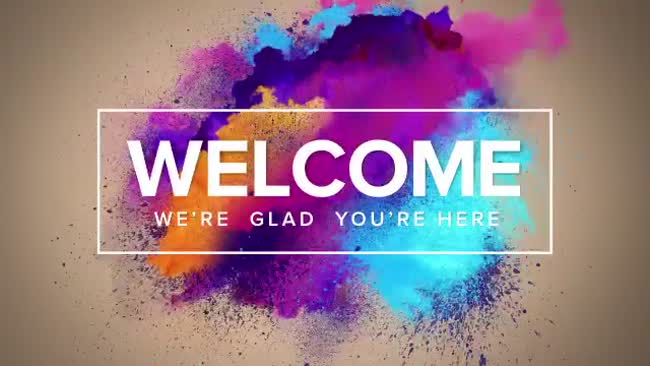 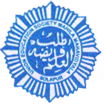 Union Education Society’s Mahila Mahavidyalaya, Solapur.
B.A Part –II (2018-2019) English Compulsory  Staying Ahead
A Presentation 
By
   Associate Prof. Shaikh Nikhat
On
A Prose 
Professions for women
Varginia Woolf
Summary of the prose
In this essay, Virginia Woolf is addressing the women members of the National Society for Women’s Service. They are the women who wish to  work or are already working in the various professional fields.
In her speech Virginia Woolf mentions many famous women writers i.e Fanny Burney, Aphra Bahn , Harriet Martineau, Jane Austen and Gorge Eliot. She also make a passing reference to many more unknown and forgotten women who made her path smooth.
As a young girl , Virginia Woolf wrote an article  on a novel by a famous man . She put it in an envelop and sent it to the editor of a journal. It was accepted and printed in the journal. Thus she became a journalist.
With her first pay cheque for one pound ten shilling and six pence , Virginia Woolf bought a Persian cat.
There was no need for her to spent it on her bread and butter, rent, shoes and stalking or butchers bill so she bought a beautiful Persian cat with it.
According to Virginia Woolf the Angel in the House is an ideal women of Queen Victoria’s days she was intensly sympathetic immensely charming and utterly unselfish. She excelled in the difficult arts of family life she sacrifised her self daily without showing her wishes.
Her purity was her beauty and her blushes were her great grace.
After getting the reward of the one pound ten shilling and six pence for her first article, Virginia Woolf grew ambitious. Now she wanted to have a motor car so she became a novelist. She knew that people would give her money if she told them stories. Telling stories was a pleasanter business than writing reviews so she became a novelist.
The Angel in the House bothered her and wasted her time, she tormented her all the time so she killed her she also feared that the Angel in the House might have killed her if she hadn’t killed her she would have plucked the heart out of her writing too .
A women writer has to face some outward as well as some inward difficulties in her path.
She has to kill the Angel in her and free her self from the restrictions imposed on her by the there sex. It is very difficult for her to tell her experience as a body. It is unfitting for her to express her passions openly.